DATA 220Mathematical Methods for Data AnalysisMarch 18 Class Meeting
Department of Applied Data ScienceSan Jose State UniversitySpring 2021Instructor: Ron Mak
www.cs.sjsu.edu/~mak
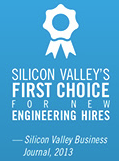 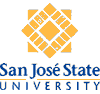 1
Null vs. Alternative Hypothesis
To perform hypothesis testing, it is important to identify which is the null hypothesis H0 and which is the alternative hypothesis Ha.
The null hypothesis has the equality = ≤ or ≥.
The alternate hypothesis has the inequality ≠ < or >.

You never have enough evidence to accept the null hypothesis unless you can use the entire population.
When you use a sample, you can only “fail to reject” the null hypothesis.
2
Small Sample Hypothesis Tests
If the sample size is small (n ≤ 30), the Central Limit Theorem does not apply.

We can perform hypothesis testing for small samples similarly to the way we did hypothesis testing for large samples if the population is normally distributed.

We must use the test statistic
3
Example: Small Sample Hypothesis Tests
The null
hypothesis
has the
equality.
4
Testing Two Population Means
5
Testing Two Population Means, cont’d
To test hypotheses about the two population means, if the sizes of the two samples n1 and n2 are sufficiently large (both greater than 30), then the Central Limit Theorem applies and the test statistic is
6
Example: Testing Two Population Means
7
Testing Means with Small Samples
8
Example: Testing Means with Small Samples
9